Thread-Level Parallelism15-213: Introduction to Computer Systems26th Lecture, Dec. 1, 2015
Instructors: 
Randal E. Bryant and David R. O’Hallaron
Today
Parallel  Computing Hardware
Multicore
Multiple separate processors on single chip
Hyperthreading
Efficient execution of multiple threads on single core
Thread-Level Parallelism
Splitting program into independent tasks
Example 1: Parallel summation
Divide-and conquer parallelism
Example 2: Parallel quicksort
Exploiting parallel execution
So far, we’ve used threads to deal with I/O delays
e.g., one thread per client to prevent one from delaying another
Multi-core CPUs offer another opportunity
Spread work over threads executing in parallel on N cores
Happens automatically, if many independent tasks
e.g., running many applications or serving many clients
Can also write code to make one big task go faster
by organizing it as multiple parallel sub-tasks
Our core i7 (Haswell)  machines can execute 4 threads at once
4 cores, with hyperthreading turned off.
Theoretical speedup of 4x, never achieved in our benchmarks
Multicore Processor
Core 0
Core n-1
Regs
Regs
L1 
d-cache
L1 
i-cache
L1 
d-cache
L1 
i-cache
…
L2 unified cache
L2 unified cache
L3 unified cache
(shared by all cores)
Intel Core i7 Haswell Processor
Multiple processors operating with coherent view of memory
Main memory
Example 1: Parallel Summation
Sum numbers 0, …, n-1
Should add up to ((n-1)*n)/2
Partition values 1, …, n-1 into t ranges
n/t values in each range
Each of t threads processes 1 range 
For simplicity, assume n is a multiple of t 

Let’s consider different ways that multiple threads might work on their assigned ranges in parallel
First attempt: psum-mutex
Simplest approach: Threads sum into a global variable protected by a semaphore mutex.
void *sum_mutex(void *vargp); /* Thread routine */

/* Global shared variables */
long gsum = 0;           /* Global sum */
long nelems_per_thread;  /* Number of elements to sum */
sem_t mutex;             /* Mutex to protect global sum */

int main(int argc, char **argv)
{
    long i, nelems, log_nelems, nthreads, myid[MAXTHREADS];
    pthread_t tid[MAXTHREADS];

     /* Get input arguments */
    nthreads = atoi(argv[1]);
    log_nelems = atoi(argv[2]);
    nelems = (1L << log_nelems);
    nelems_per_thread = nelems / nthreads;
    sem_init(&mutex, 0, 1);
psum-mutex.c
psum-mutex (cont)
Simplest approach: Threads sum into a global variable protected by a semaphore mutex.
/* Create peer threads and wait for them to finish */
    for (i = 0; i < nthreads; i++) {                                    
        myid[i] = i;                                  
        Pthread_create(&tid[i], NULL, sum_mutex, &myid[i]); 
    }
    for (i = 0; i < nthreads; i++)
	Pthread_join(tid[i], NULL);                   

    /* Check final answer */
    if (gsum != (nelems * (nelems-1))/2)
        printf("Error: result=%ld\n", gsum); 

    exit(0);
}
psum-mutex.c
psum-mutex Thread Routine
Simplest approach: Threads sum into a global variable protected by a semaphore mutex.
/* Thread routine for psum-mutex.c */
void *sum_mutex(void *vargp)
{
    long myid = *((long *)vargp);          /* Extract thread ID */
    long start = myid * nelems_per_thread; /* Start element index */
    long end = start + nelems_per_thread;  /* End element index */
    long i;

    for (i = start; i < end; i++) {        
        P(&mutex);                     
        gsum += i;                     
        V(&mutex);                     
    }
    return NULL;
}
psum-mutex.c
psum-mutex Performance
Core i7 (Haswell) system with 4 cores,  n=231
Nasty surprise:
Single thread is very slow
Gets slower as we use more cores
Next Attempt: psum-array
Peer thread i sums into global array element psum[i]
Main waits for theads to finish, then sums elements of psum
Eliminates need for mutex synchronization
/* Thread routine for psum-array.c */                                                                                      
void *sum_array(void *vargp)                                                                                               
{                                                                                                                          
    long myid = *((long *)vargp);          /* Extract thread ID */
    long start = myid * nelems_per_thread; /* Start element index */
    long end = start + nelems_per_thread;  /* End element index */ 
    long i;                                                                                                                
                                                                                                                           
    for (i = start; i < end; i++) {        
        psum[myid] += i;                   
    }
    return NULL;                                                                                                           
}
psum-array.c
psum-array Performance
Orders of magnitude faster than psum-mutex
Next Attempt: psum-local
Reduce memory references by having peer thread i sum into a local variable (register)
/* Thread routine for psum-local.c */
void *sum_local(void *vargp)
{
    long myid = *((long *)vargp);          /* Extract thread ID */
    long start = myid * nelems_per_thread; /* Start element index */
    long end = start + nelems_per_thread;  /* End element index */   
    long i, sum = 0;

    for (i = start; i < end; i++) {        
        sum += i;                          
    }
    psum[myid] = sum;
    return NULL;
}
psum-local.c
psum-local Performance
Almost an order of magnitude faster than psum-array
Characterizing Parallel Program Performance
p processor cores, Tk is the running time using k cores

Def.  Speedup:   Sp = T1 / Tp 
Sp is  relative speedup if T1 is running time of parallel version of the code running on 1 core.
Sp is absolute speedup if T1 is running time of sequential version of code running on 1 core. 
Absolute speedup is a much truer measure of the benefits of parallelism. 

Def.  Efficiency:  Ep = Sp  /p = T1 /(pTp)
Reported as a percentage in the range (0, 100].
Measures the overhead due to parallelization
Performance of psum-local
Efficiencies > 90% are very good
But only because our example is easily parallelizable
Real codes are often much harder to parallelize
e.g., parallel quicksort later in this lecture
Amdahl’s Law
Captures the difficulty of using parallelism to speed things up.
Overall problem
T 	Total sequential time required
p 	Fraction of total that can be sped up (0  p   1)
k 	Speedup factor
Resulting Performance
Tk = pT/k + (1-p)T
Portion which can be sped up runs k times faster
Portion which cannot be sped up stays the same
Least possible running time:
k = 
T = (1-p)T
Amdahl’s Law Example
Overall problem
T = 10 	Total time required
p = 0.9	Fraction of total which can be sped up
k = 9	Speedup factor
Resulting Performance
T9 = 0.9 * 10/9 + 0.1 * 10 = 1.0 + 1.0 = 2.0
Least possible running time:
T = 0.1 * 10.0 = 1.0
A More Substantial Example: Sort
Sort set of N random numbers
Multiple possible algorithms
Use parallel version of quicksort
Sequential quicksort of set of values X
Choose “pivot” p from X
Rearrange X into
L: Values  p
R: Values  p
Recursively sort L to get L
Recursively sort R to get R
Return L : p : R
Sequential Quicksort Visualized
X
p
L
p
R
p2
L2
p2
R2



L
Sequential Quicksort Visualized
X
L
p
R
p3
L3
p3
R3



R
L
p
R
Sequential Quicksort Code
void qsort_serial(data_t *base, size_t nele) {
  if (nele <= 1)
    return;
  if (nele == 2) {
    if (base[0] > base[1])
      swap(base, base+1);
    return;
  }

  /* Partition returns index of pivot */
  size_t m = partition(base, nele);
  if (m > 1)
    qsort_serial(base, m);
  if (nele-1 > m+1)
    qsort_serial(base+m+1, nele-m-1);
}
Sort nele elements starting at base
Recursively sort L or R if has more than one element
Parallel Quicksort
Parallel quicksort of set of values X
If N  Nthresh, do sequential quicksort
Else
Choose “pivot” p from X
Rearrange X into
L: Values  p
R: Values  p
Recursively spawn separate threads
Sort L to get L
Sort R to get R
Return L : p : R
Parallel Quicksort Visualized
X
p
L
p
R
p2
p3
L2
p2
R2
p
L3
p3
R3






R
L
p
Thread Structure: Sorting Tasks
X
  
Task Threads
Task: Sort subrange of data
Specify as:
base: Starting address
nele: Number of elements in subrange
Run as separate thread
Small Sort Task Operation
X
  
Task Threads
Sort subrange using serial quicksort
Large Sort Task Operation
X
Partition Subrange
  
X
L
L
p
p
R
R
Spawn 2 tasks
  
Top-Level Function (Simplified)
void tqsort(data_t *base, size_t nele) {
    init_task(nele);
    global_base = base;
    global_end = global_base + nele - 1;
    task_queue_ptr tq = new_task_queue();
    tqsort_helper(base, nele, tq);
    join_tasks(tq);
    free_task_queue(tq);
}
Sets up data structures
Calls recursive sort routine
Keeps joining threads until none left
Frees data structures
Recursive sort routine (Simplified)
/* Multi-threaded quicksort */
static void tqsort_helper(data_t *base, size_t nele,
                          task_queue_ptr tq) {
    if (nele <= nele_max_sort_serial) {
        /* Use sequential sort */
        qsort_serial(base, nele);
    }
    sort_task_t *t = new_task(base, nele, tq);
    spawn_task(tq, sort_thread, (void *) t);
}
Small partition: Sort serially
Large partition: Spawn new sort task
Sort task thread (Simplified)
/* Thread routine for many-threaded quicksort */
static void *sort_thread(void *vargp) {
    sort_task_t *t = (sort_task_t *) vargp;
    data_t *base = t->base;
    size_t nele = t->nele;
    task_queue_ptr tq = t->tq;
    free(vargp);
    size_t m = partition(base, nele);
    if (m > 1)
        tqsort_helper(base, m, tq);
    if (nele-1 > m+1)
        tqsort_helper(base+m+1, nele-m-1, tq);
    return NULL;
}
Get task parameters
Perform partitioning step
Call recursive sort routine on each partition
Parallel Quicksort Performance
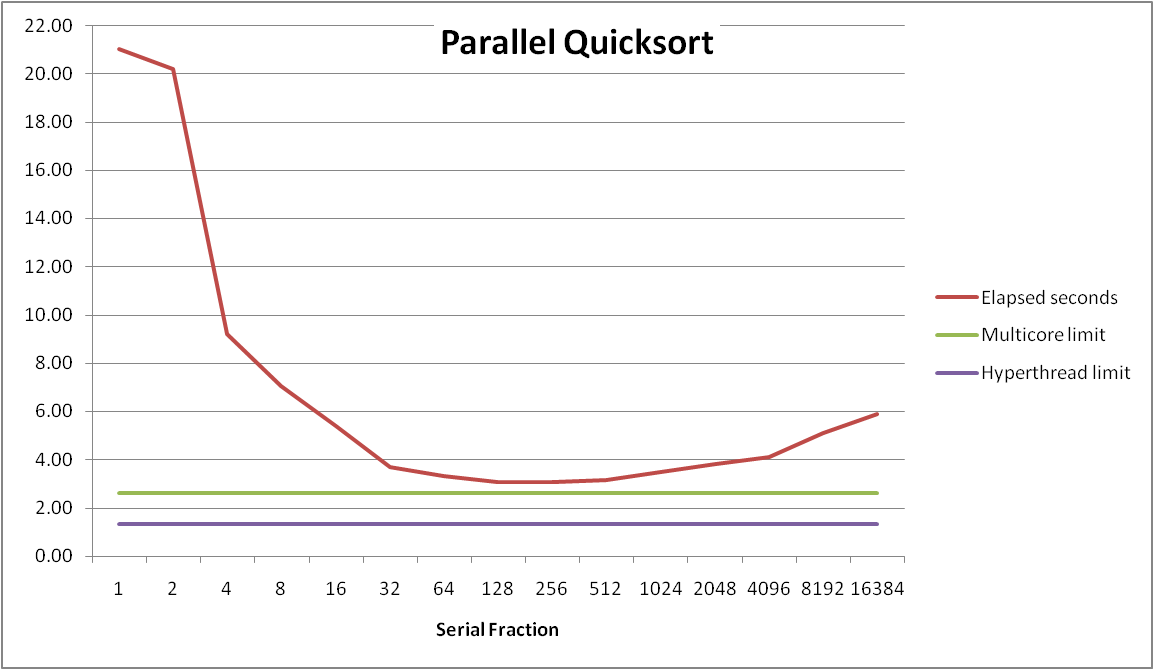 Serial fraction: Fraction of input at which do serial sort
Sort 237 (134,217,728) random values
Best speedup = 6.84X
Parallel Quicksort Performance
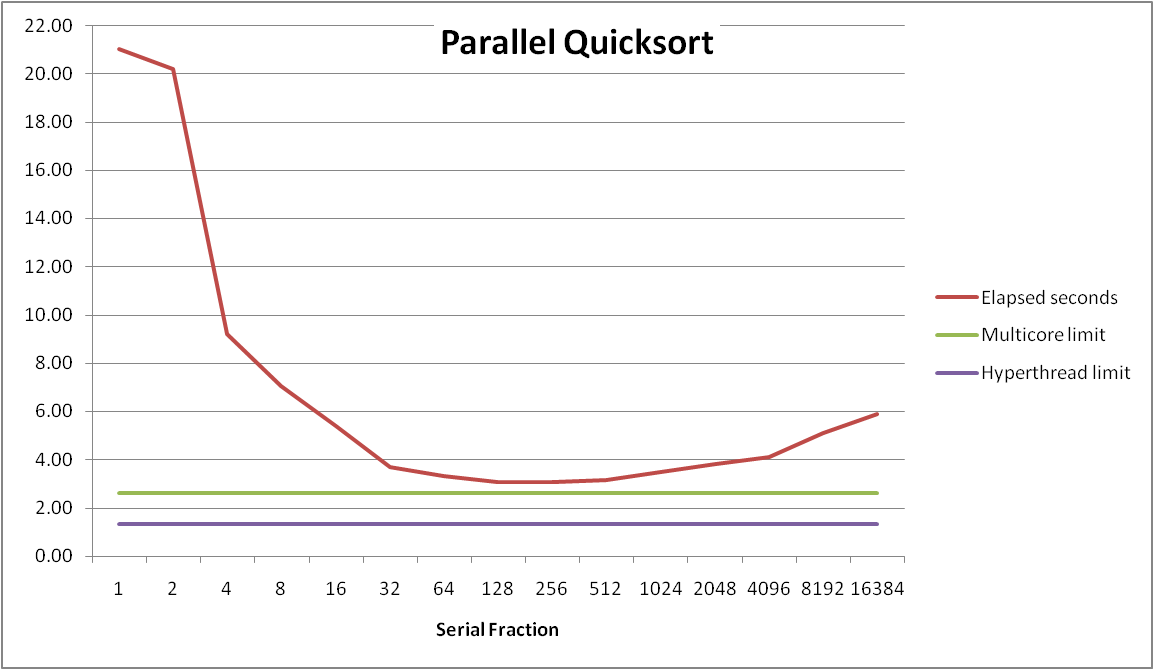 Good performance over wide range of fraction values
F too small: Not enough parallelism
F too large: Thread overhead + run out of thread memory
Amdahl’s Law & Parallel Quicksort
Sequential bottleneck
Top-level partition: No speedup
Second level:  2X speedup
kth level:   2k-1X speedup
Implications
Good performance for small-scale parallelism
Would need to parallelize partitioning step to get large-scale parallelism
Parallel Sorting by Regular Sampling
H. Shi & J. Schaeffer, J. Parallel & Distributed Computing, 1992
Lessons Learned
Must have parallelization strategy
Partition into K independent parts
Divide-and-conquer
Inner loops must be synchronization free
Synchronization operations very expensive
Beware of Amdahl’s Law
Serial code can become bottleneck
You can do it!
Achieving modest levels of parallelism is not difficult
Set up experimental framework and test multiple strategies
Memory Consistency
int a = 1;
int b = 100;
Thread consistency
constraints
Wa
Rb
Thread1:
Wa:	a = 2;
Rb: 	print(b);
Thread2:
Wb:	b = 200;
Ra:	print(a);
Wb
Ra
What are the possible values printed?
Depends on memory consistency model
Abstract model of how hardware handles concurrent accesses 
Sequential consistency
Overall effect consistent with each individual thread
Otherwise, arbitrary interleaving
Sequential Consistency Example
Thread consistency
constraints
int a = 1;
int b = 100;
Wa
Rb
Wb
Ra
Thread1:
Wa:	a = 2;
Rb: 	print(b);
Thread2:
Wb:	b = 200;
Ra:	print(a);
100, 2
Rb
Wb
Ra
Wa
Rb
Ra
200, 2
Wb
2, 200
Ra
Rb
1, 200
Ra
Wa
Rb
2, 200
Wb
Ra
Rb
Wa
Rb
Ra
200, 2
Impossible outputs
100, 1 and 1, 100
Would require reaching both Ra and Rb before Wa and Wb
Non-Coherent Cache Scenario
int a = 1;
int b = 100;
Write-back caches, without coordination between them
Thread1:
Wa:	a = 2;
Rb: 	print(b);
Thread2:
Wb:	b = 200;
Ra:	print(a);
a:1
b:100
print 1
print 100
Thread1 Cache
Thread2 Cache
a: 2
b:200
Main Memory
a:1
b:100
Snoopy Caches
int a = 1;
int b = 100;
Tag each cache block with state
Invalid	Cannot use value
Shared	Readable copy
Exclusive	Writeable copy
Thread1:
Wa:	a = 2;
Rb: 	print(b);
Thread2:
Wb:	b = 200;
Ra:	print(a);
Thread1 Cache
Thread2 Cache
E
a: 2
E
b:200
Main Memory
a:1
b:100
Snoopy Caches
int a = 1;
int b = 100;
Tag each cache block with state
Invalid	Cannot use value
Shared	Readable copy
Exclusive	Writeable copy
Thread1:
Wa:	a = 2;
Rb: 	print(b);
Thread2:
Wb:	b = 200;
Ra:	print(a);
Thread1 Cache
Thread2 Cache
E
S
a: 2
a: 2
S
a:2
print 2
E
b:200
S
b:200
S
b:200
print 200
Main Memory
When cache sees request for one of its E-tagged blocks
Supply value from cache
Set tag to S
a:1
b:100
Hyperthreading: Out-of-Order Processor Structure
Instruction Control
Instruction
Cache
Functional Units
Instruction Decoder
Integer
Arith
Integer
Arith
FP
Arith
Load /
Store
Registers
Op. Queue
PC
Data Cache
Instruction control dynamically converts program into stream of operations
Operations mapped onto functional units to execute in parallel
Hyperthreading Implementation
Instruction Control
Instruction
Cache
Functional Units
Instruction Decoder
Reg A
Op. Queue A
Integer
Arith
Integer
Arith
FP
Arith
Load /
Store
Reg B
Op. Queue B
PC A
PC B
Data Cache
Replicate enough instruction control to process K instruction streams
K copies of all registers
Share functional units
Parallelizing Partitioning Step
X1
X2
X3
X4
p
Parallel partitioning based on global p
R1
R4
L1
R2
L3
R3
L4
L2
Reassemble into partitions
L1
L2
L3
L4
R1
R2
R4
R3
Experience with Parallel Partitioning
Could not obtain speedup
Speculate: Too much data copying
Could not do everything within source array
Set up temporary space for reassembling partition